Semantisatieverhaal A:
Gisteren was ik op bezoek bij een andere school. Er is een nieuwe rekenmethode uitgekomen, en die wilde ik graag even bekijken. Uitkomen betekent verschijnen, voor het eerst te zien zijn. Wist je trouwens dat de bedrijven die rekenmethodes maken ook winst maken? Dus dat ze ergens meer geld voor krijgen dan ze ervoor hebben betaald? Maar dat terzijde. Een juf op die school vertelde mij zoiets leuks. Bijna alle juffen en meesters van die school spelen curling met elkaar. (klik voor extra dia). Curling is een sport en speel je op het ijs. Je moet een zware steen over het ijs laten glijden. Met bezempjes maak je de weg op het ijs nog gladder. 
Eerst waren er maar 2 of 3 juffen die curling speelden. Toen kregen andere juffen en meesters ook interesse (dat is de belangstelling, wat je leuk vindt) en zij gingen meedoen. Ze richtten een clubje op, en ze volgden een cursus. Oprichten betekent beginnen, zorgen dat iets gaat bestaan. En een cursus bestaat uit meerdere lessen over een onderwerp.
Ze waren zo enthousiast dat ze nóg meer juffen en meesters vroegen om mee te doen. Bij veel van die juffen en meesters viel curling in de smaak, het was een succes en in de loop der jaren of in lange tijd werd de club steeds groter. Curling werd een hit op die school. De hit is iets wat veel mensen leuk vinden. Ze konden gemakkelijk na schooltijd een potje spelen. Voor veel juffen en meesters lag de ijsbaan namelijk op de route van school naar huis. Namelijk betekent want, immers. De ijsbaan lag dus op de route of de weg om ergens te komen van deze leerkrachten. Het was dus gemakkelijk te combineren!
A
[Speaker Notes: Woordenoverzicht
namelijk: want, immers
de cursus: meerdere lessen over een onderwerp
de interesse: de belangstelling, wat je leuk vindt
oprichten: beginnen, zorgen dat iets gaat bestaan
in de smaak vallen: een succes zijn
in de loop der jaren: in lange tijd
uitkomen: verschijnen, voor het eerst te zien zijn
winst maken: ergens meer geld voor krijgen dan dat je ervoor hebt betaald
de hit: iets wat veel mensen leuk vinden
de route: de weg om ergens te komen]
Gerarda Das
Marjan ter Harmsel
Mandy Routledge
Francis Vrielink
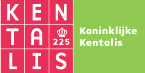 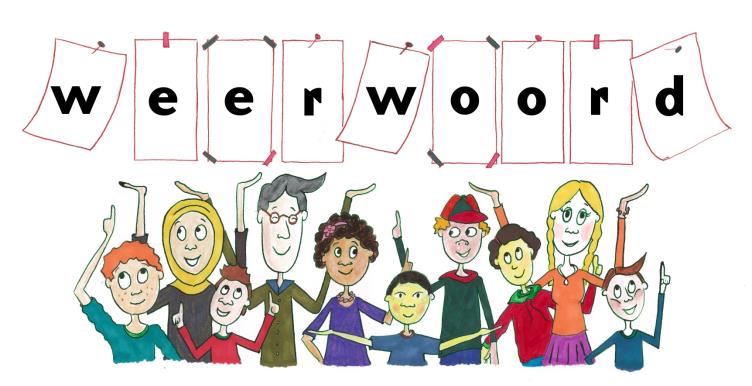 Week 42 – 17 oktober 2023
Niveau A
uitkomen
nieuw !
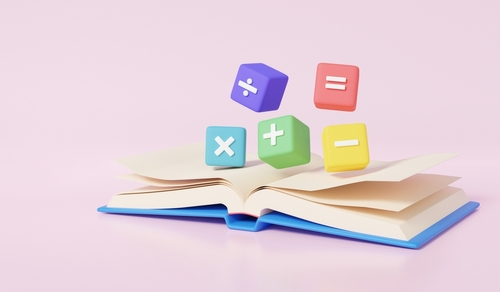 winst maken
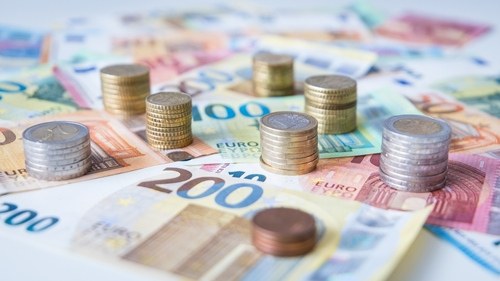 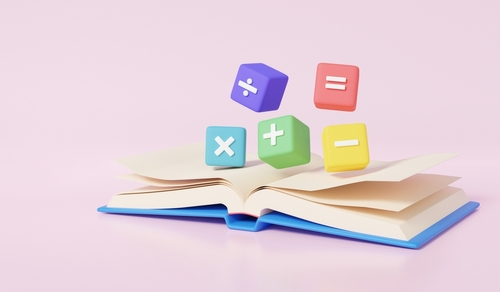 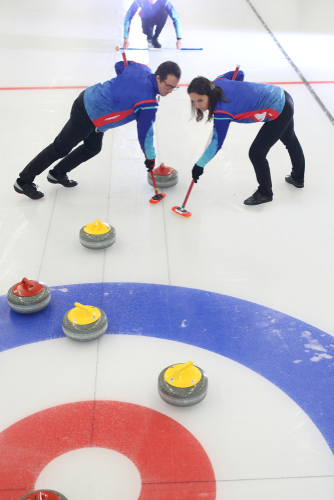 curling
de interesse
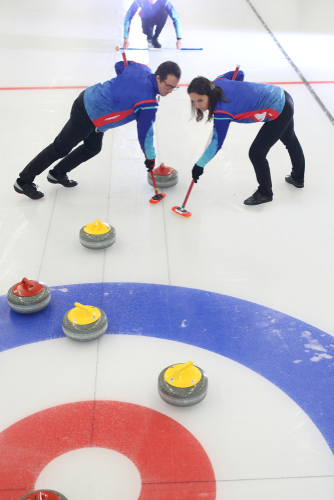 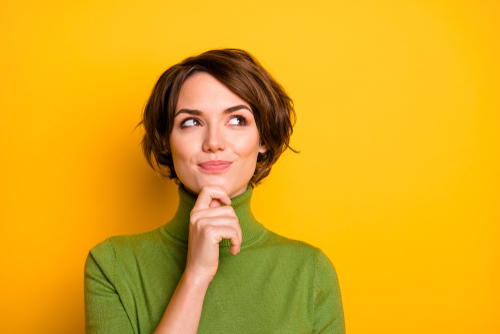 oprichten
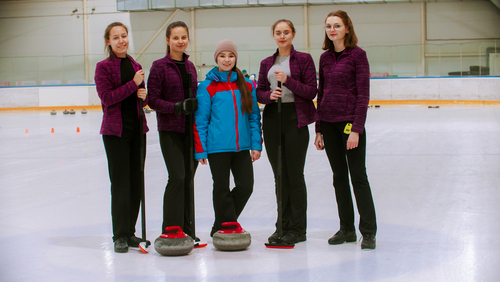 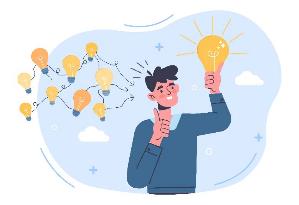 de cursus
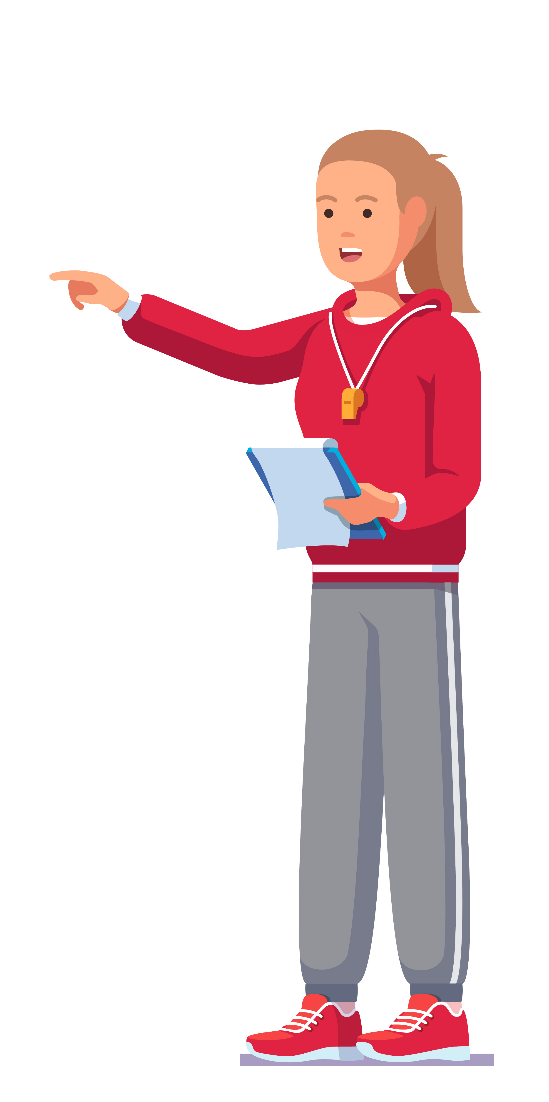 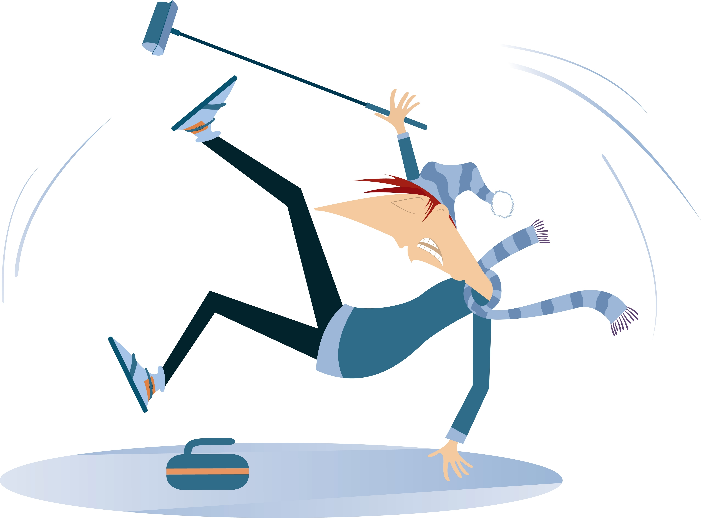 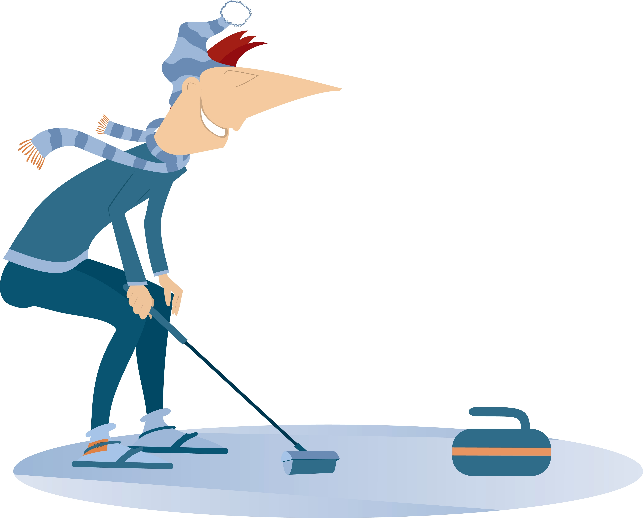 in de smaak vallen
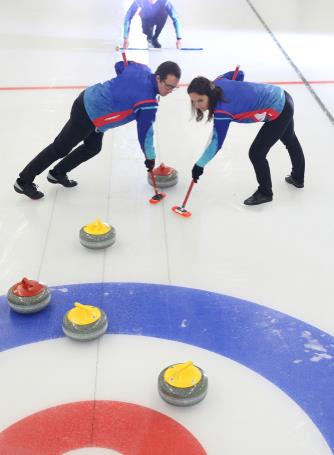 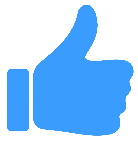 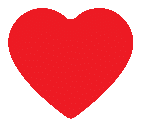 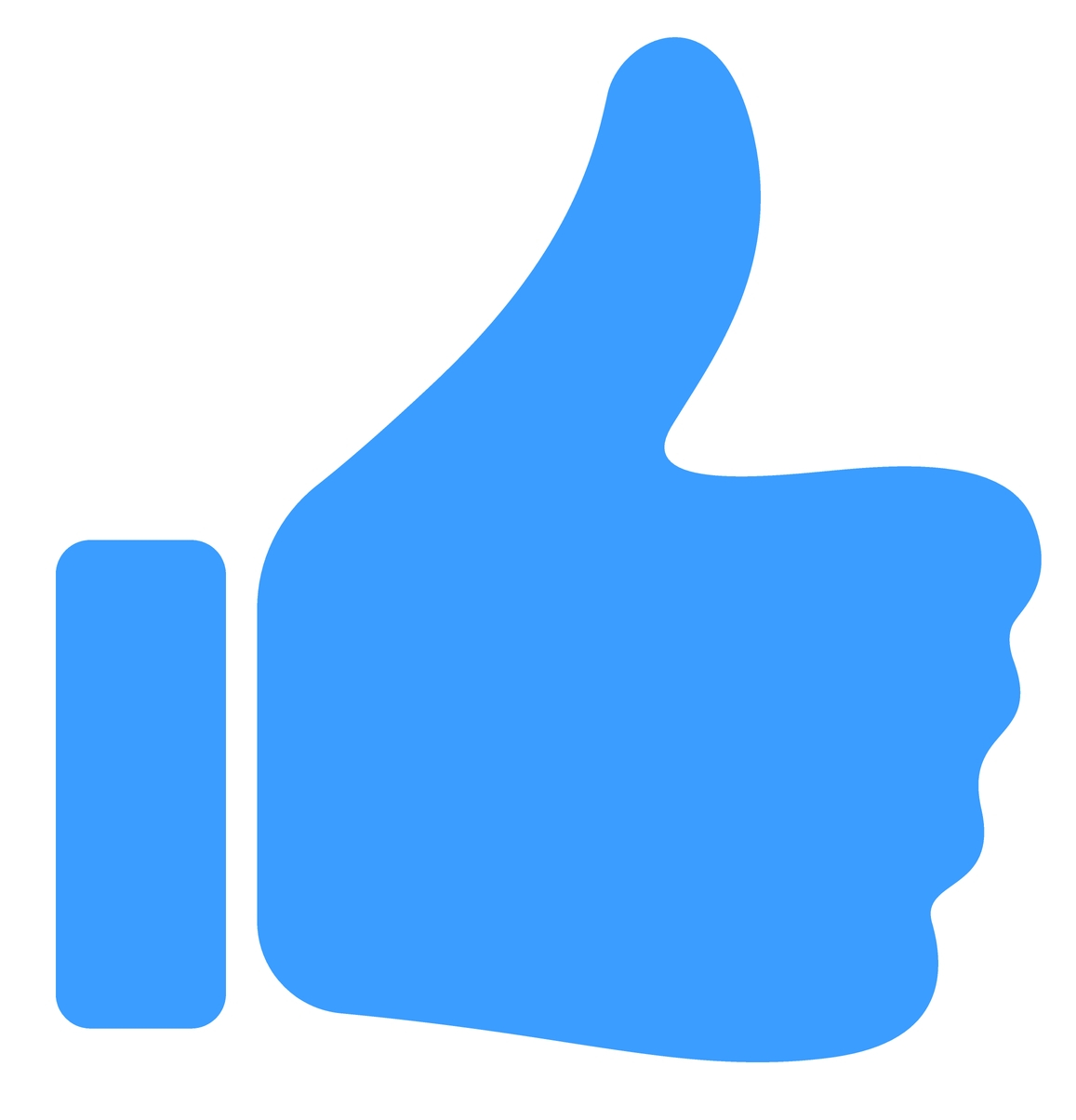 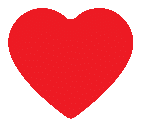 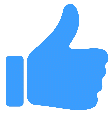 in de loop der jaren
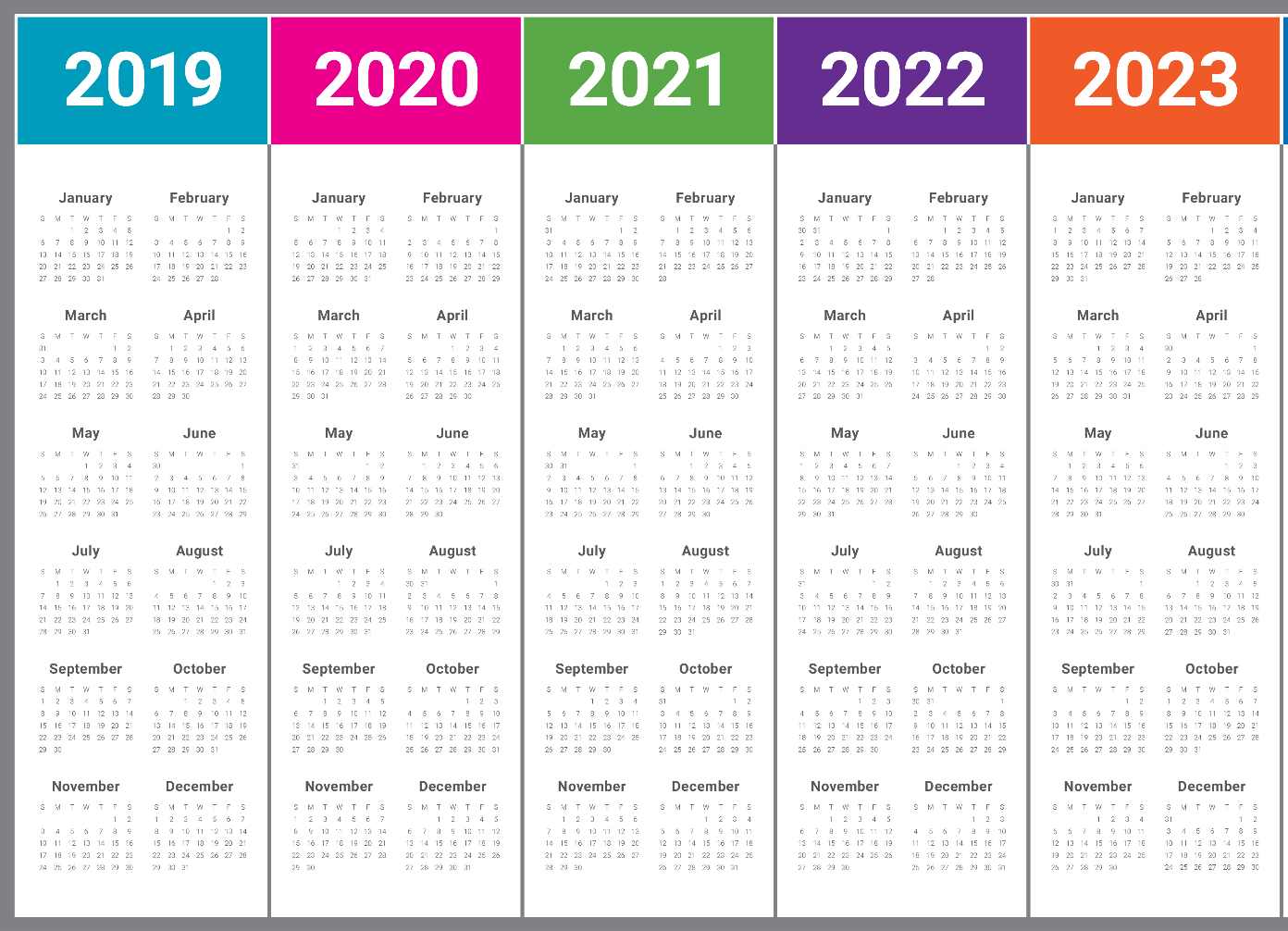 de hit
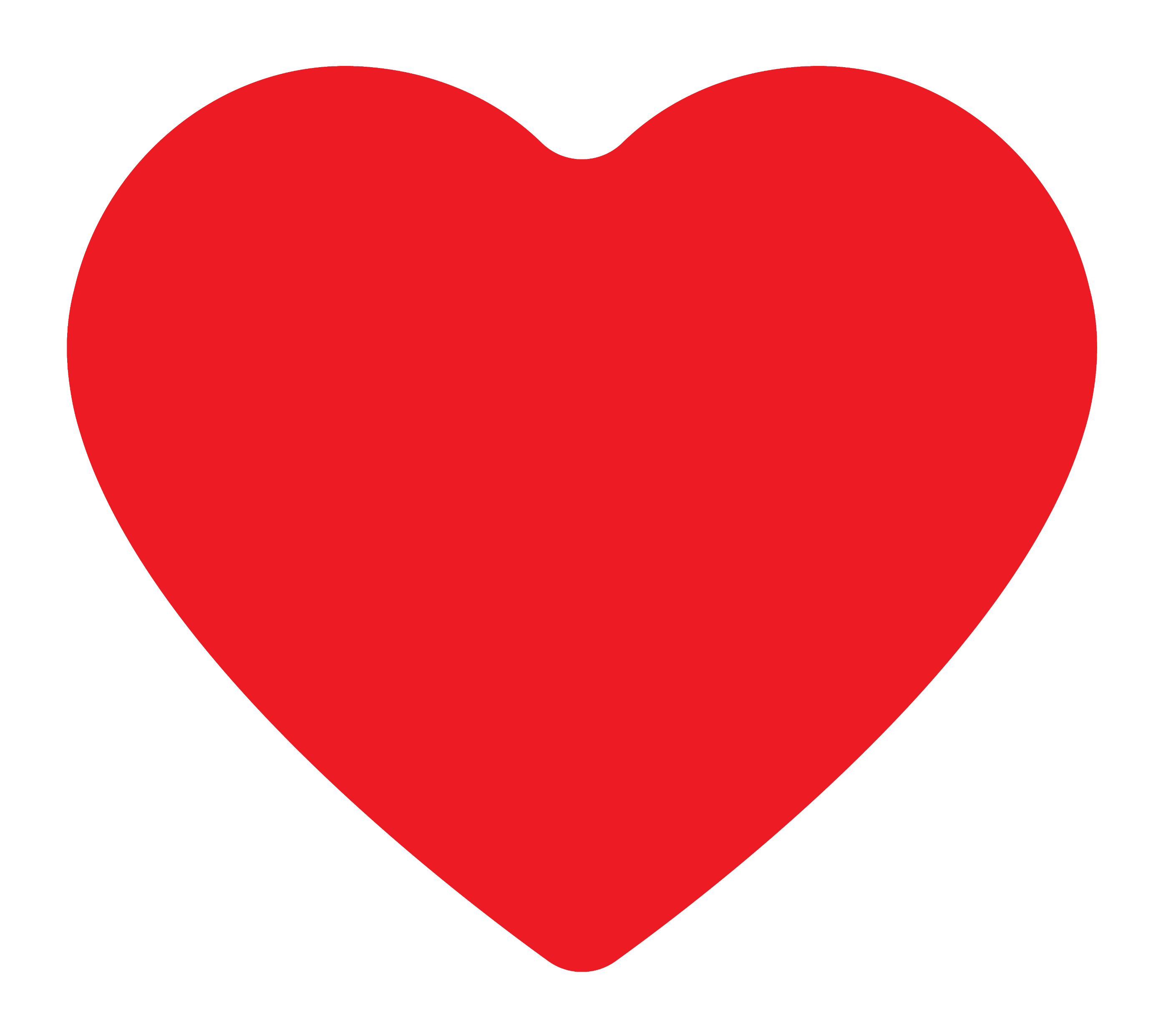 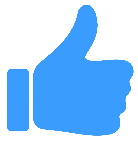 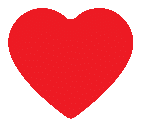 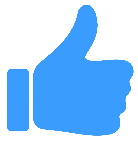 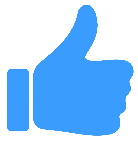 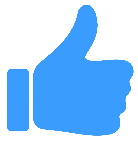 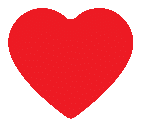 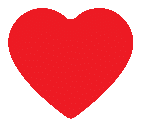 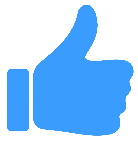 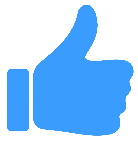 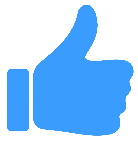 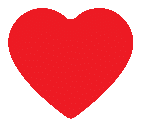 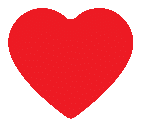 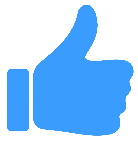 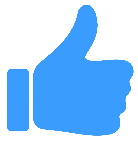 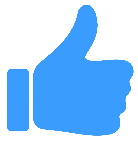 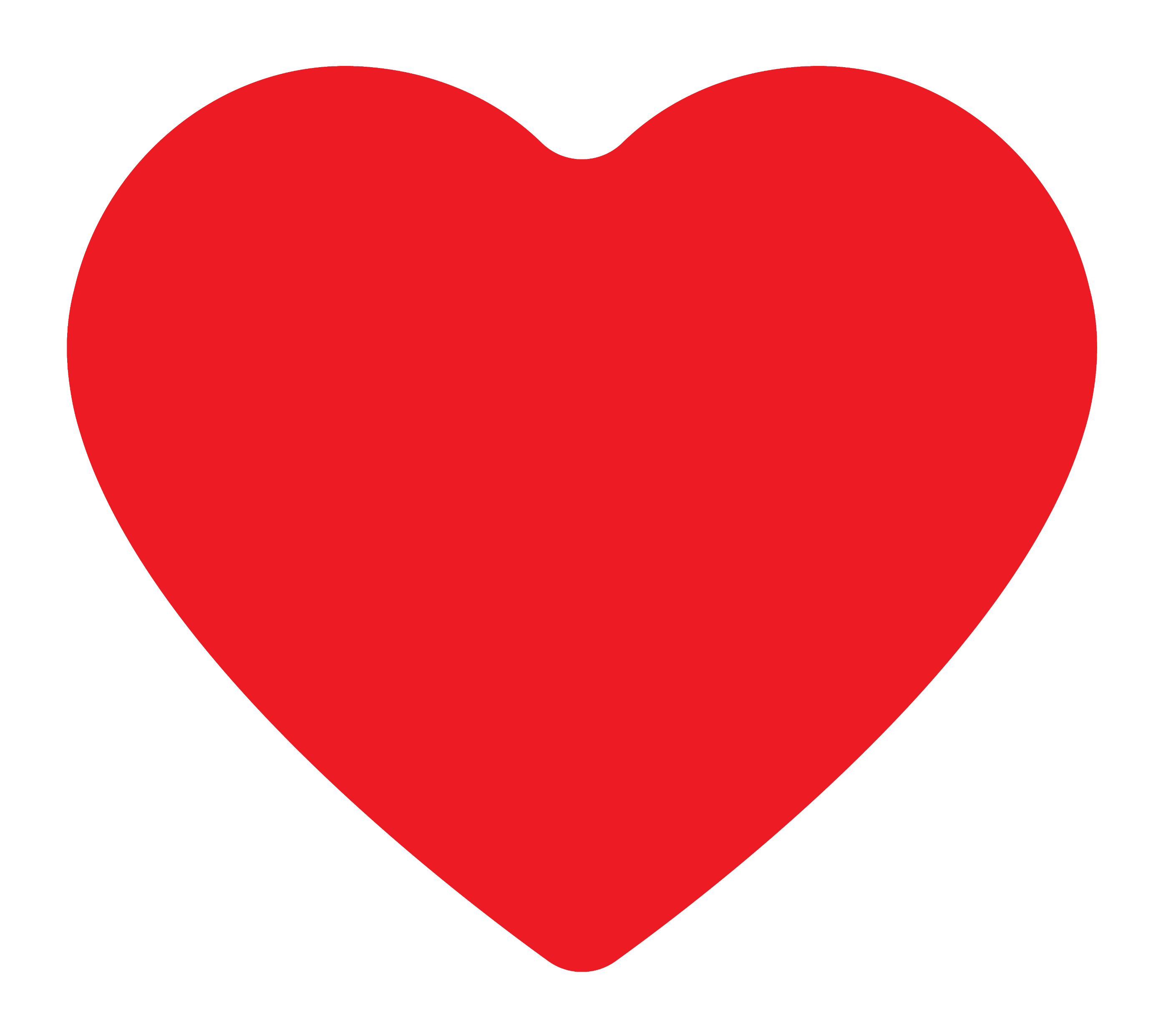 namelijk
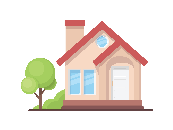 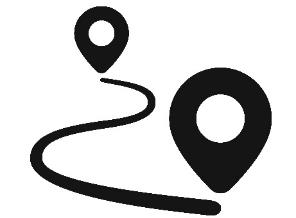 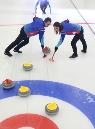 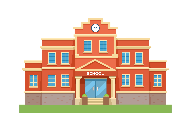 de route
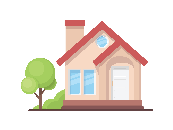 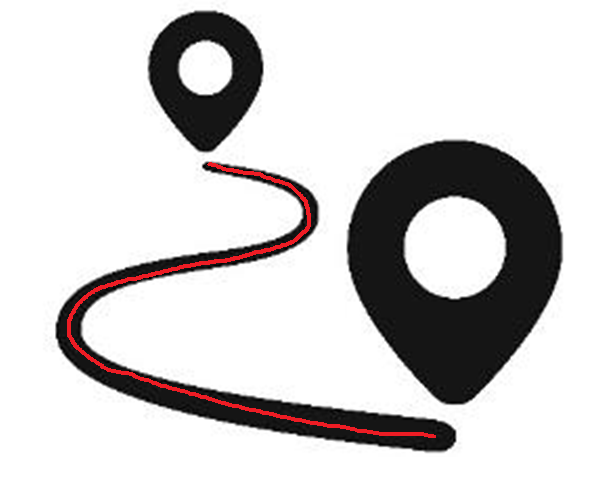 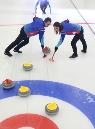 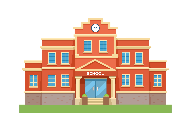 Op de woordmuur:
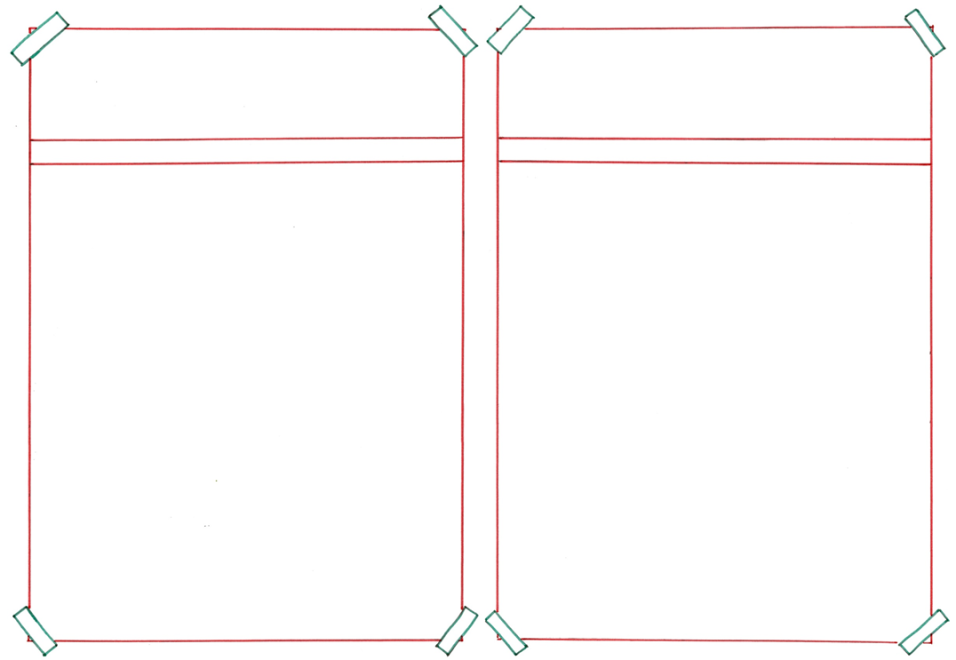 beëindigen
oprichten
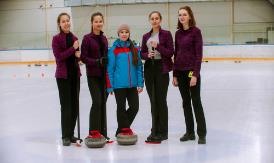 = beginnen, zorgen dat iets gaat bestaan
  
  

  
 
De juffen richtten een clubje op.
= met iets stoppen
 
 


   



Ik ben benieuwd wanneer het ooit beëindigd zal worden.
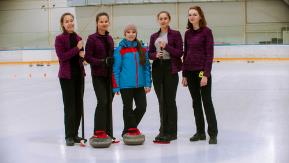 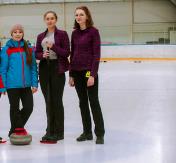 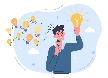 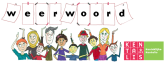 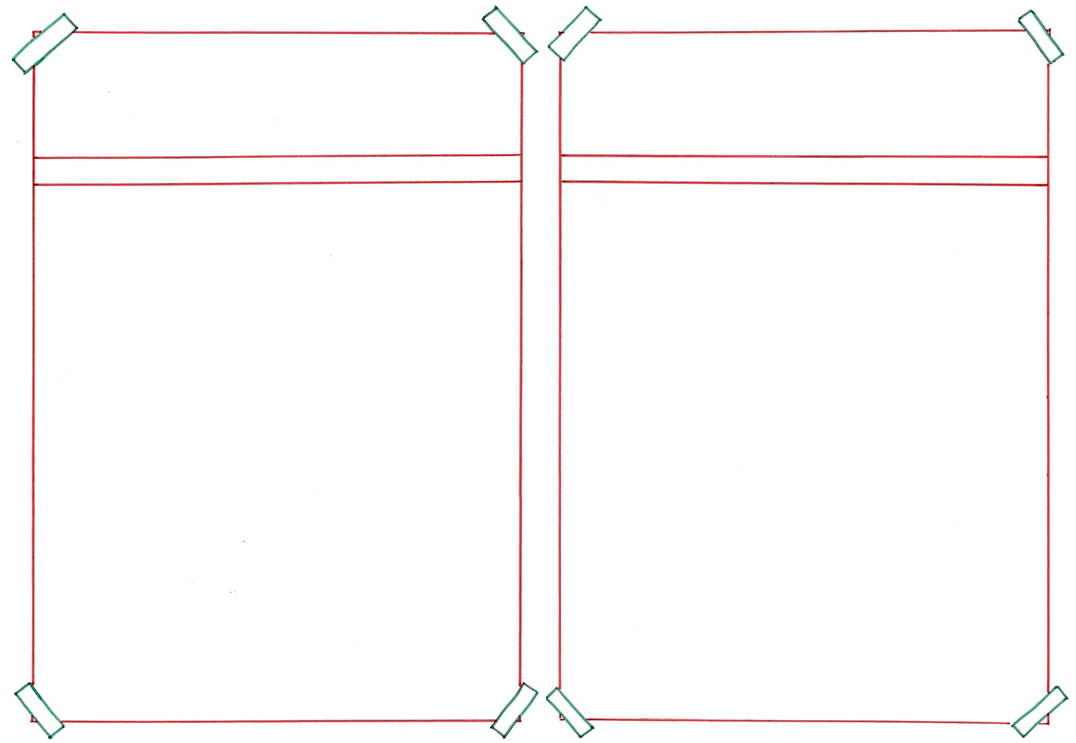 in de soep
in de smaak
lopen
vallen
= de mislukking
 
 
 
 
 
  


Het samenwerken liep in de soep.
= een succes zijn

  
 
 

 
   Bij veel van de juffen en meesters viel curling in de smaak.
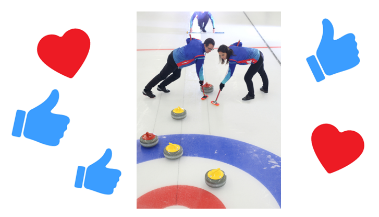 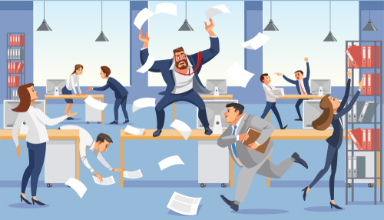 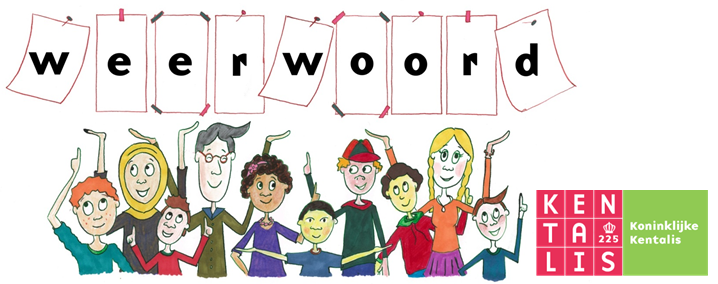 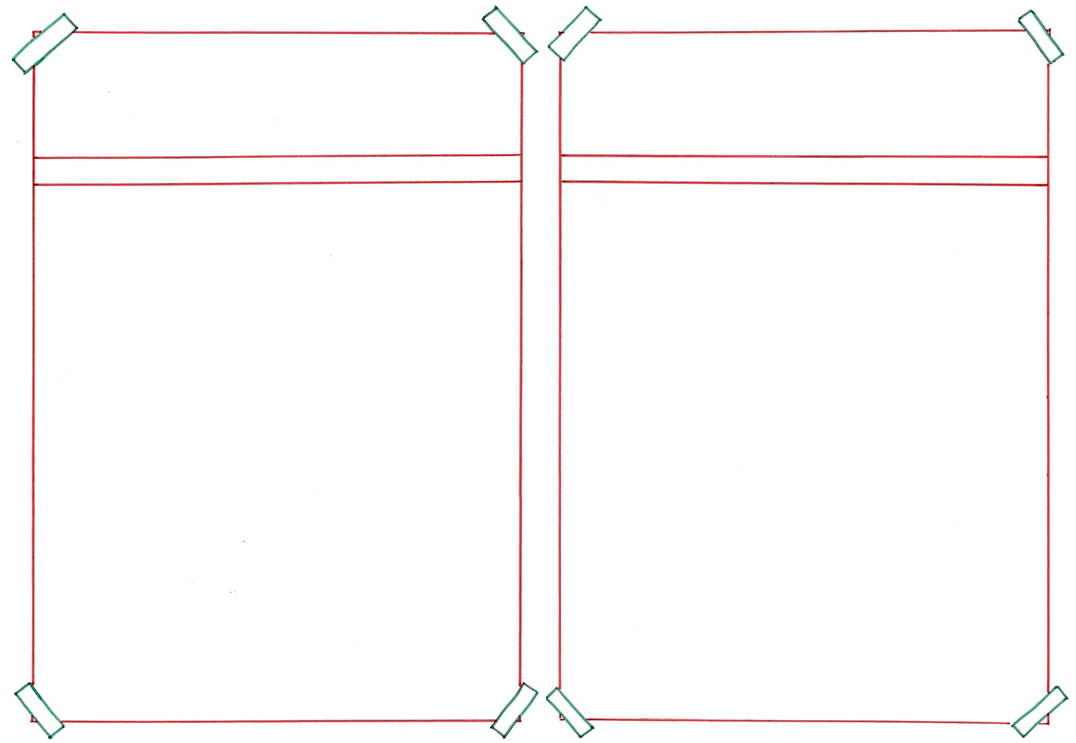 winst
non-profit
maken
= niet bedoeld om geld aan te verdienen
  
 
 
  
  
De kringloopwinkel maakt geen winst. Ze zijn een non-profit winkel.
= ergens meer geld voor krijgen dan dat je ervoor hebt betaald 
 

    
Er wordt veel winst gemaakt met het uitbrengen van een nieuwe rekenmethode.
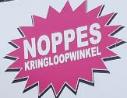 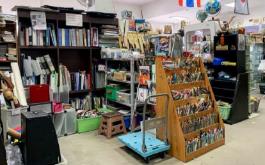 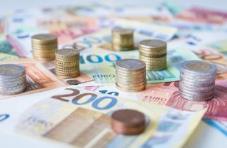 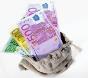 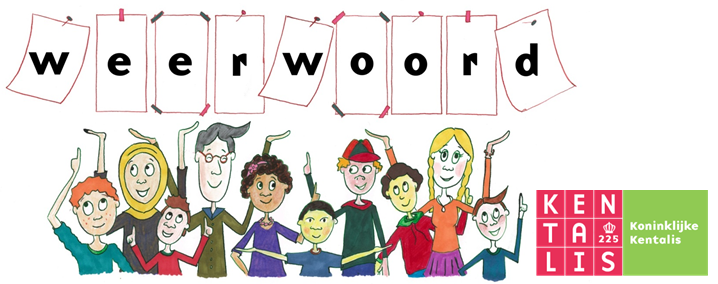 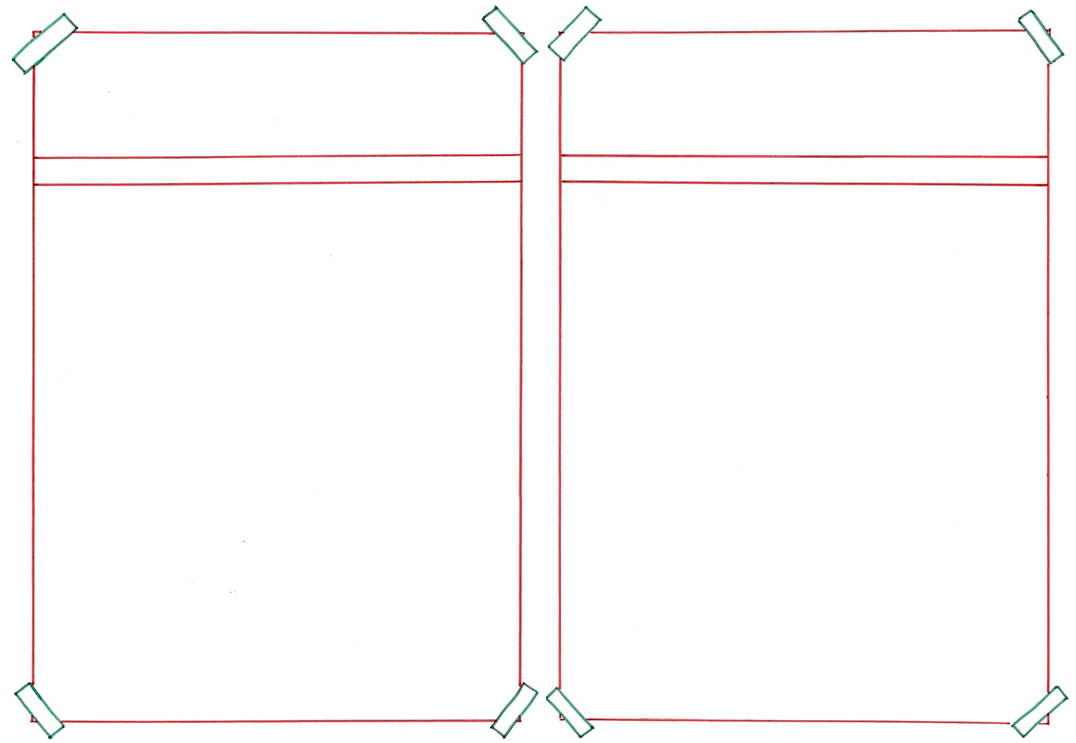 de hit
de flop
= iets wat niemand leuk vindt, geen succes
 
 
 
  


Samen breien werd een flop. Niemand wilde mee doen.
= iets wat veel mensen leuk vinden

   

 
   

Curling spelen werd een hit op die school.
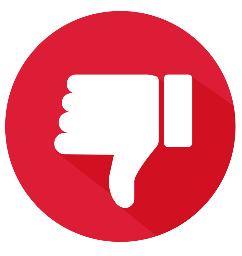 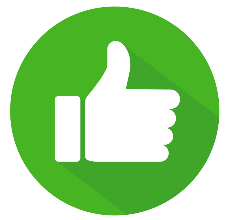 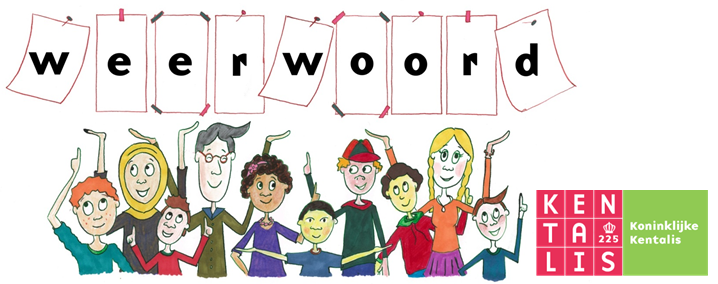 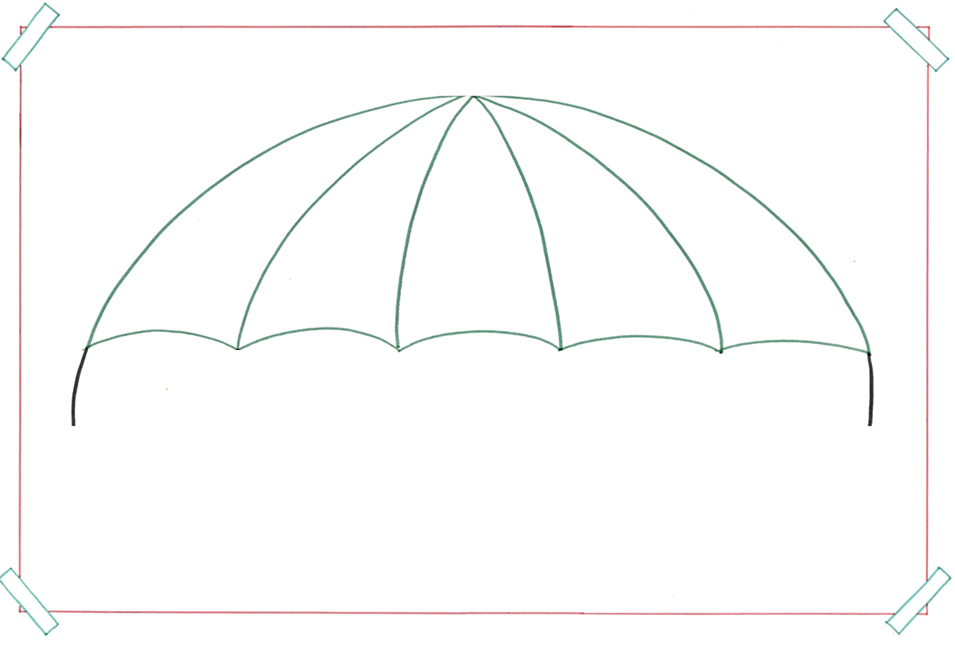 de cursus
= meerdere lessen over een onderwerp
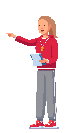 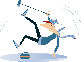 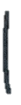 de EHBO-
de
de typcursus
cursus curling
cursus
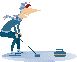 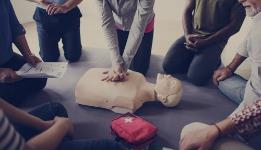 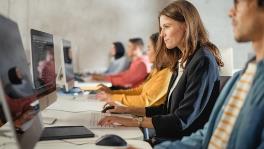 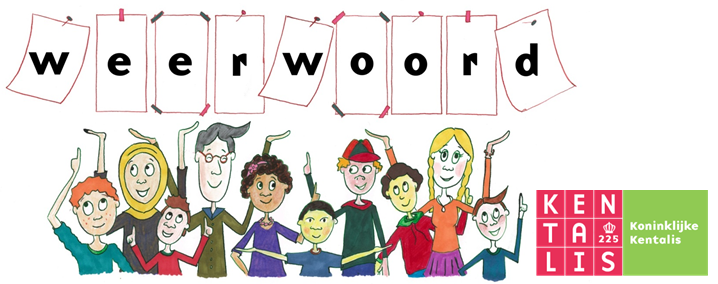 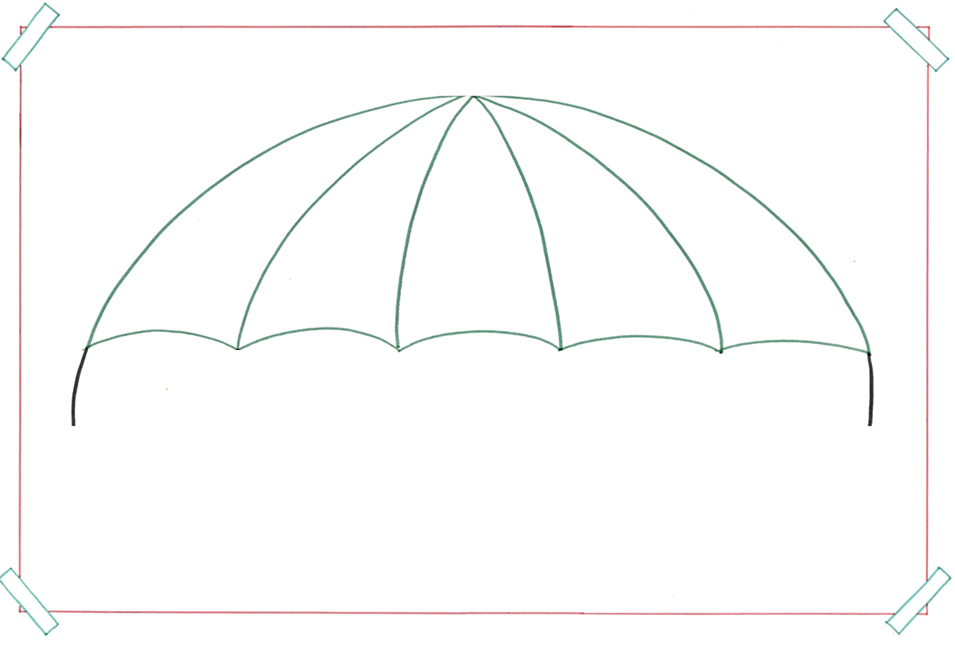 de interesse
= de belangstelling, wat je leuk vindt
de stenen
de insecten
curling
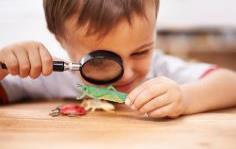 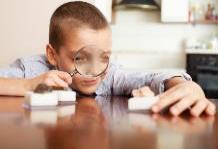 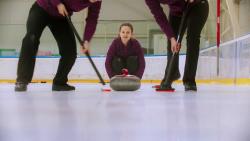 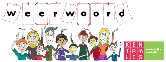 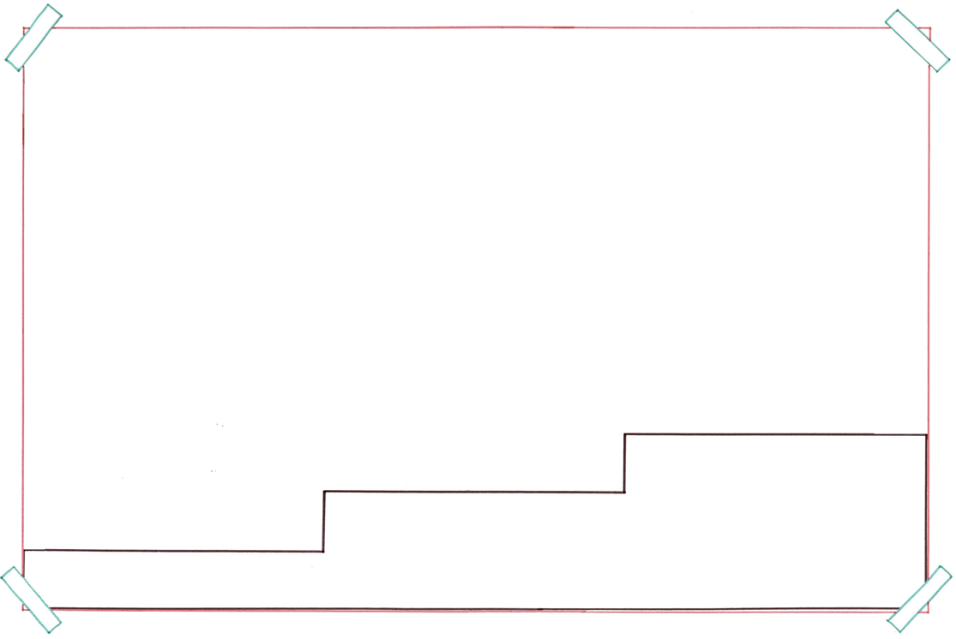 In de loop der jaren werd de club steeds groter.
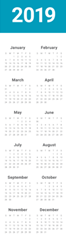 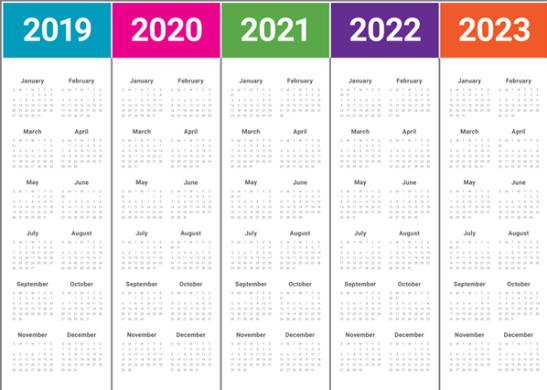 ??
tot slot
in de loop
der jaren
bij
aanvang
= in lange tijd
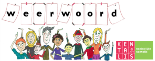 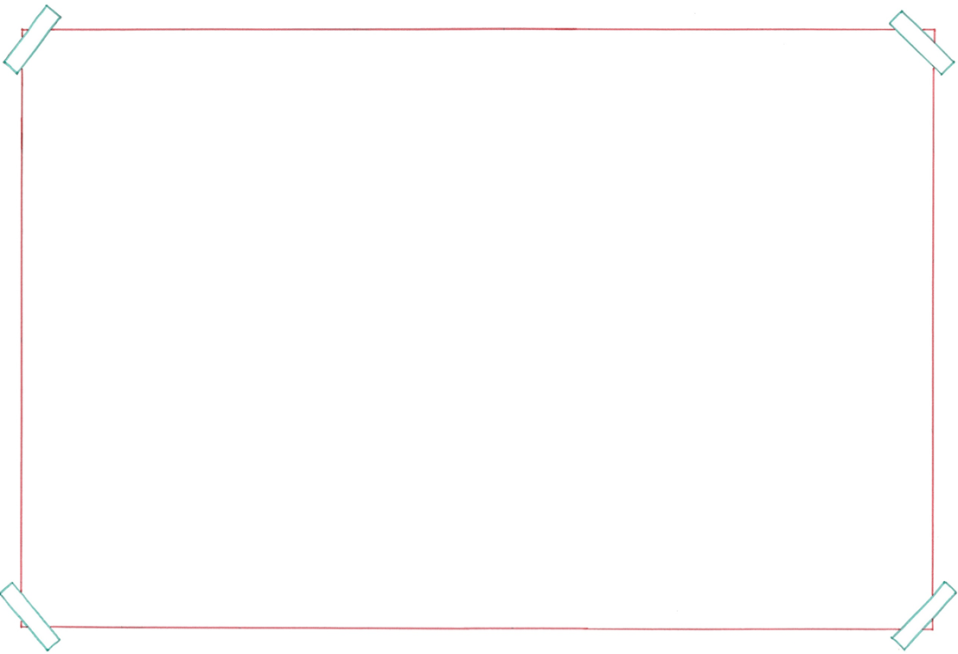 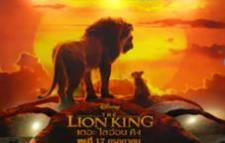 de film
uitkomen
= verschijnen, voor het eerst te zien zijn
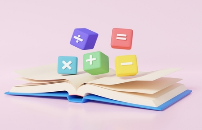 de game
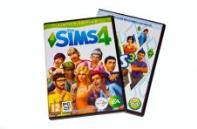 de rekenmethode
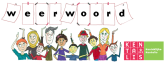 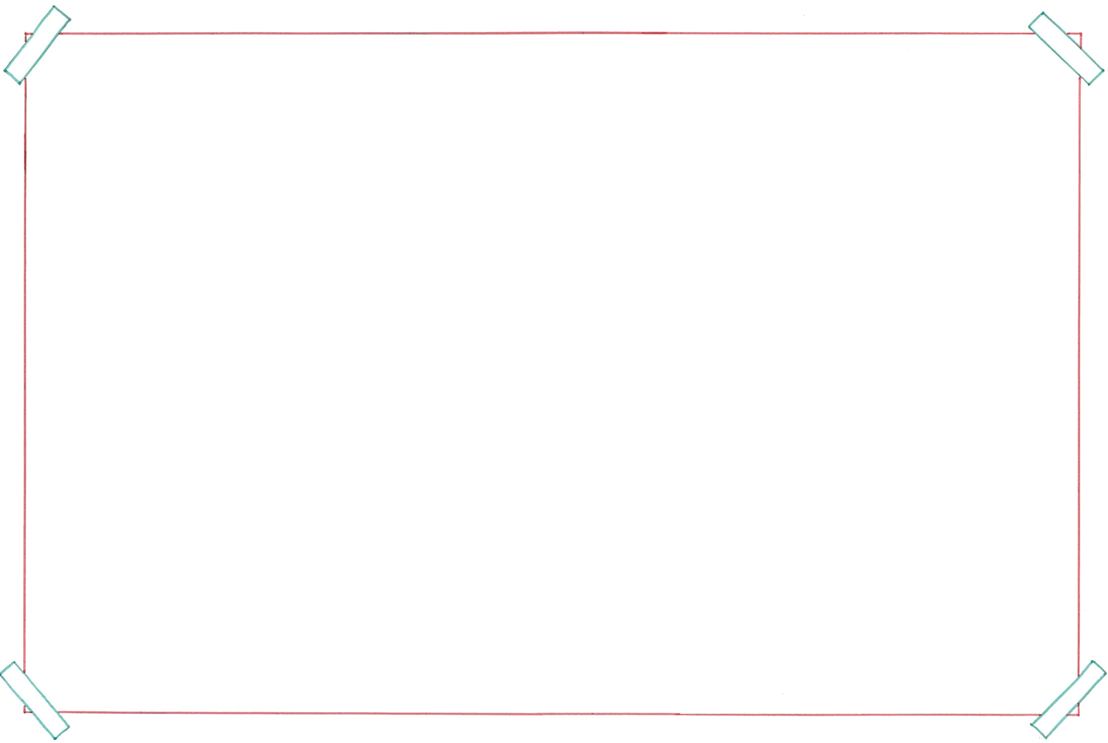 zich bevinden
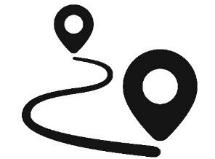 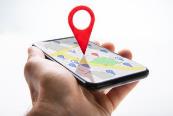 de route
= de weg om ergens te komen
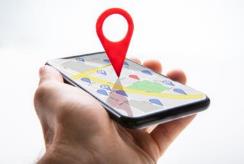 de locatie
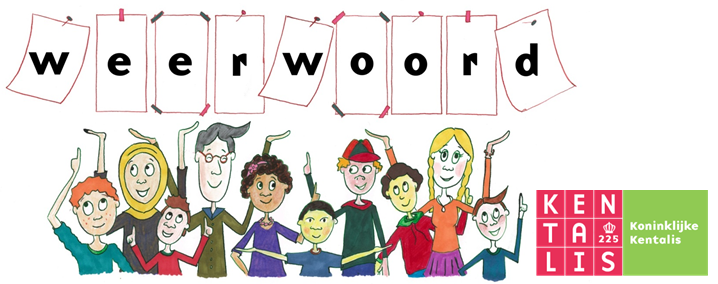 namelijk= want, immers








De juffen en meesters konden gemakkelijk na schooltijd een potje spelen. De ijsbaan lag 
namelijk op de route naar huis.
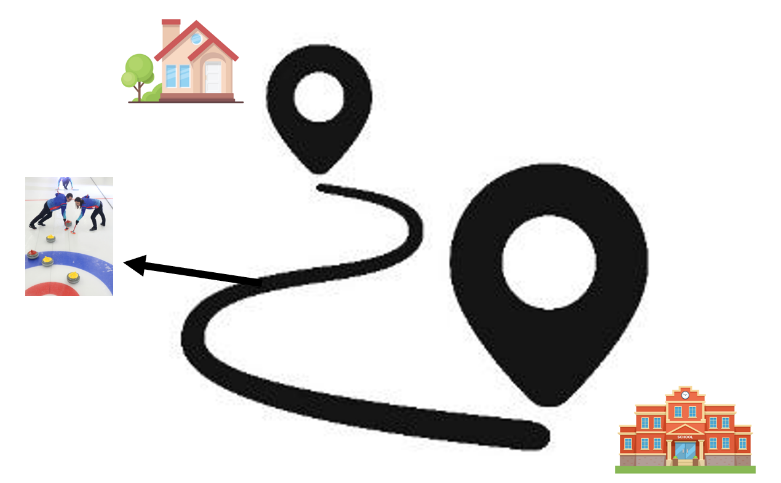 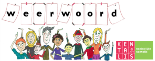